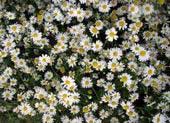 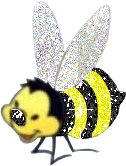 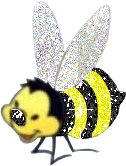 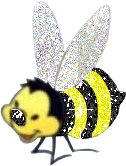 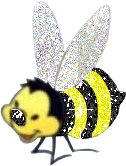 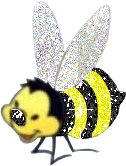 Остров устного счета
47
Остров задач
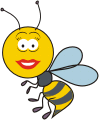 Берег реки Физкультурной
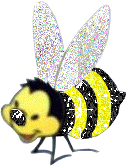 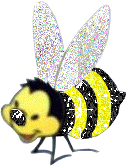 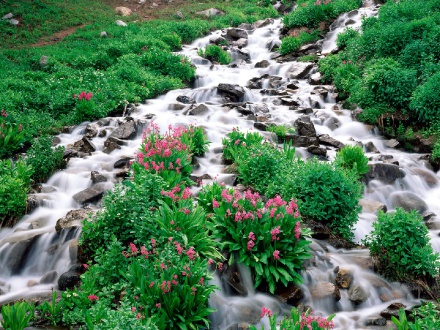 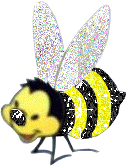 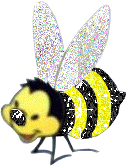 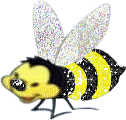 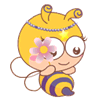 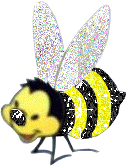 Озеро новых знаний
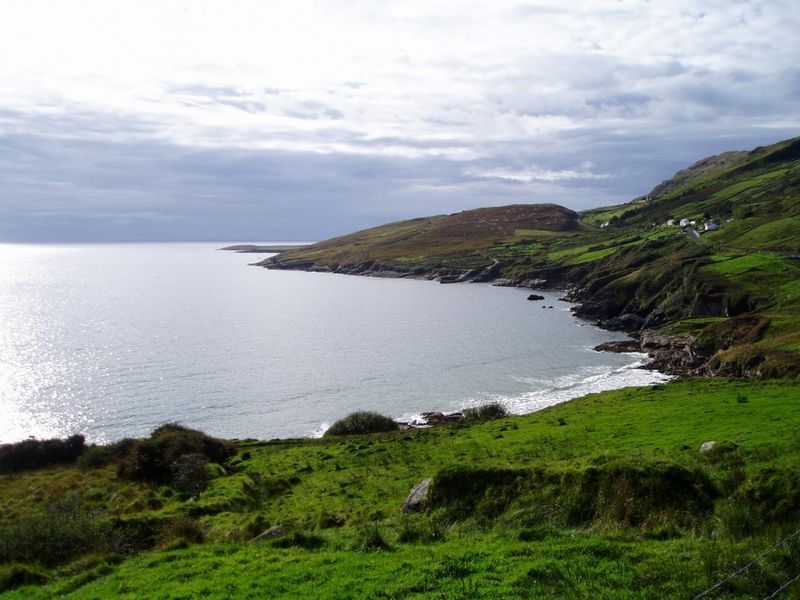 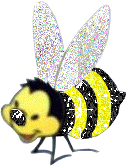 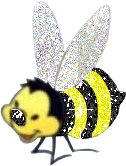 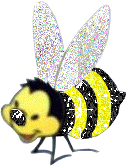 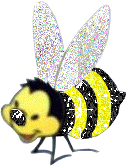